Результативность деятельности образовательной организации в 2016-2017 учебном  году
Сохранность контингента
Успеваемость и качество знаний учащихся
Количество учащихся, освоивших основные образовательные программы (%) от общего количества
Традиционные  воспитательные    мероприятия
Акции
«Поздравь своего учителя» (для педагогов и ветеранов)
•	«Не забудь поздравить маму»
•	«Новогодний фейерверк»
•	Патриотический месячник «Декада мужества»
•	Вахта памяти
•	«Письмо ветерану»
•	Поздравление ветеранов труда с Днем Победы
Проект года : Квест – игра «Я люблю Ялуторовский район»
В    2016-2017 учебном году мы имеем следующие результаты:
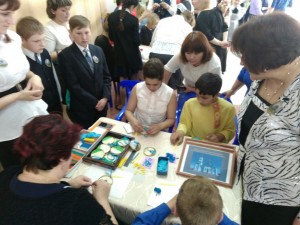 Высокий  рейтинг  в районной квест-игре «Я люблю Ялуторовский район»;
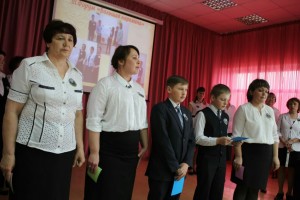 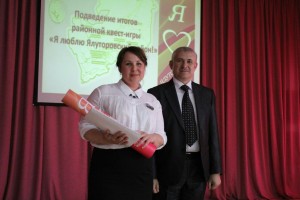 1,2 и 3 места в районном смотре строя и песни;
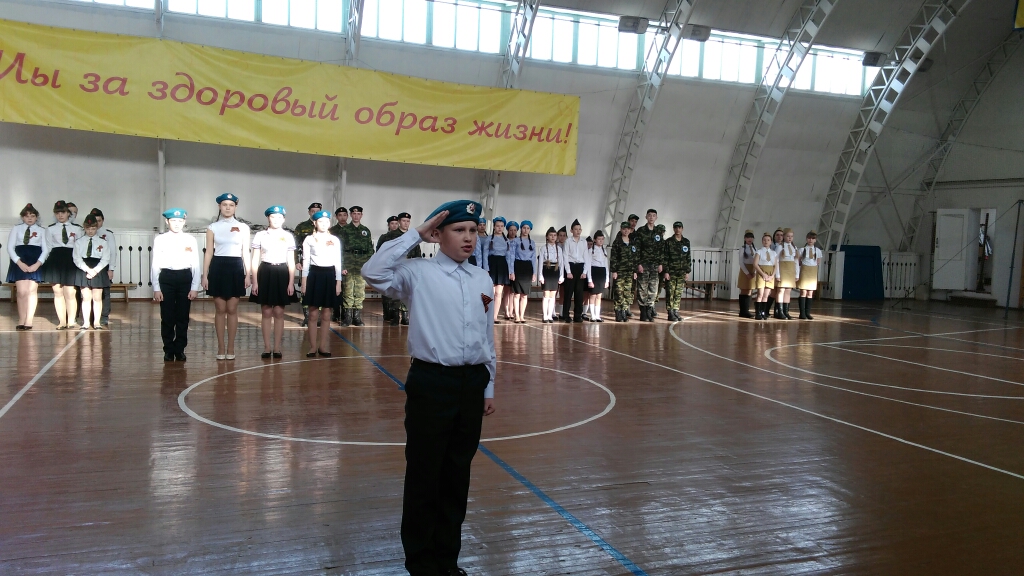 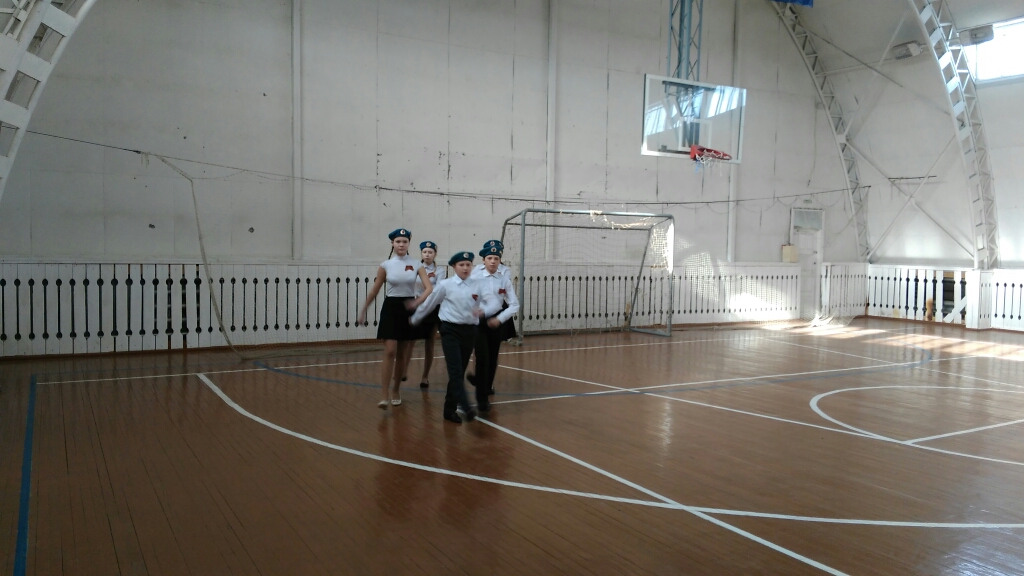 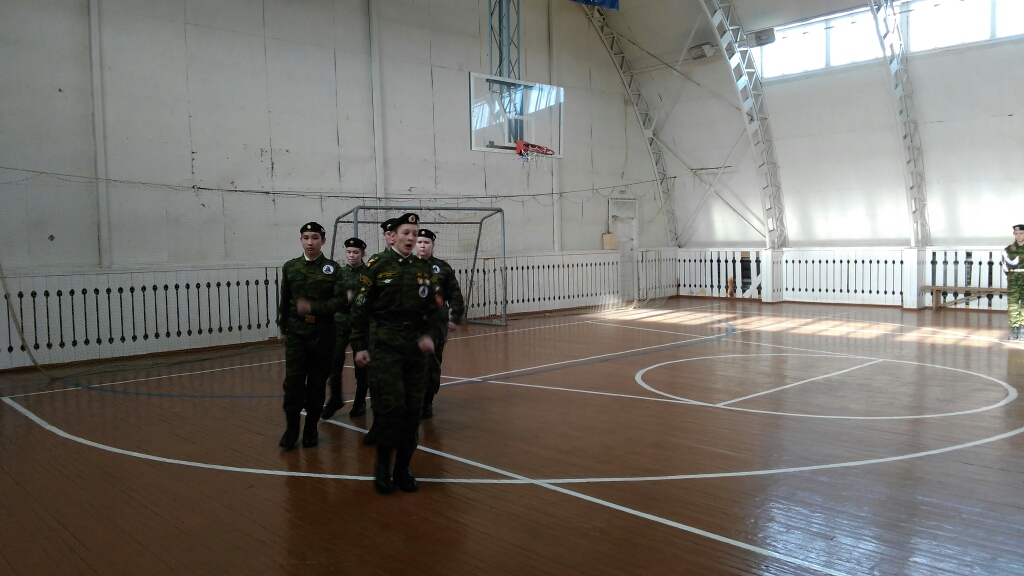 3 место в районных  соревнованиях по стрельбе из пневматической винтовки в с.Яр
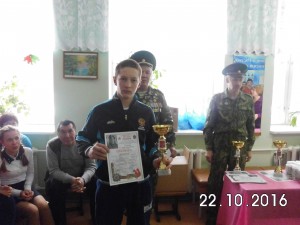 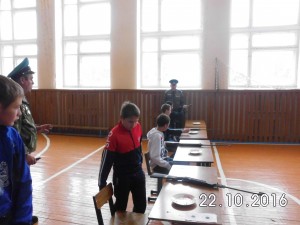 3 место в творческом конкурсе «На привале» в районной военно-спортивной игре «Победа»
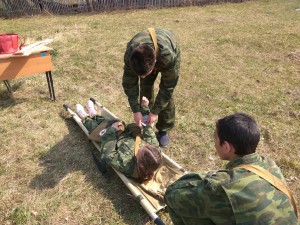 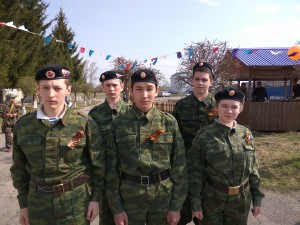 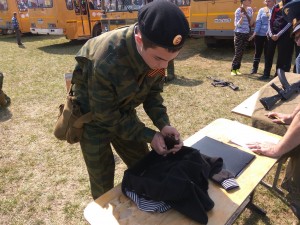 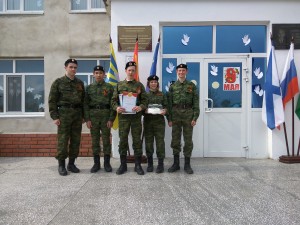 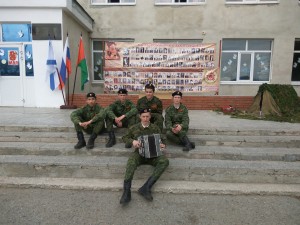 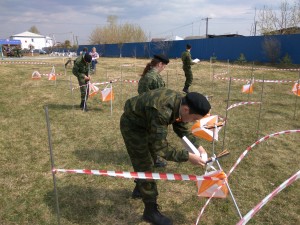 2 общекомандное место в районных соревнованиях «Безопасное колесо»,2 место в конкурсе «Фигурное вождение велосипеда» ,1 место в творческом конкурсе «Вместе за безопасность дорожного движения,1 место в конкурсе «Основы безопасности жизнедеятельности» , 1 место в конкурсе «Знатоки ПДД» на районных соревнованиях «Безопасное колесо»
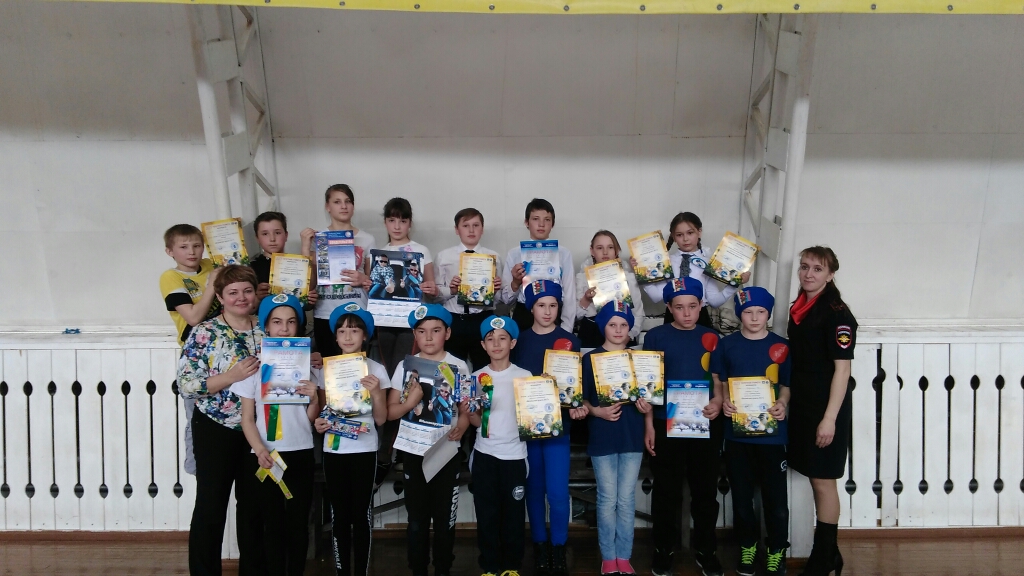 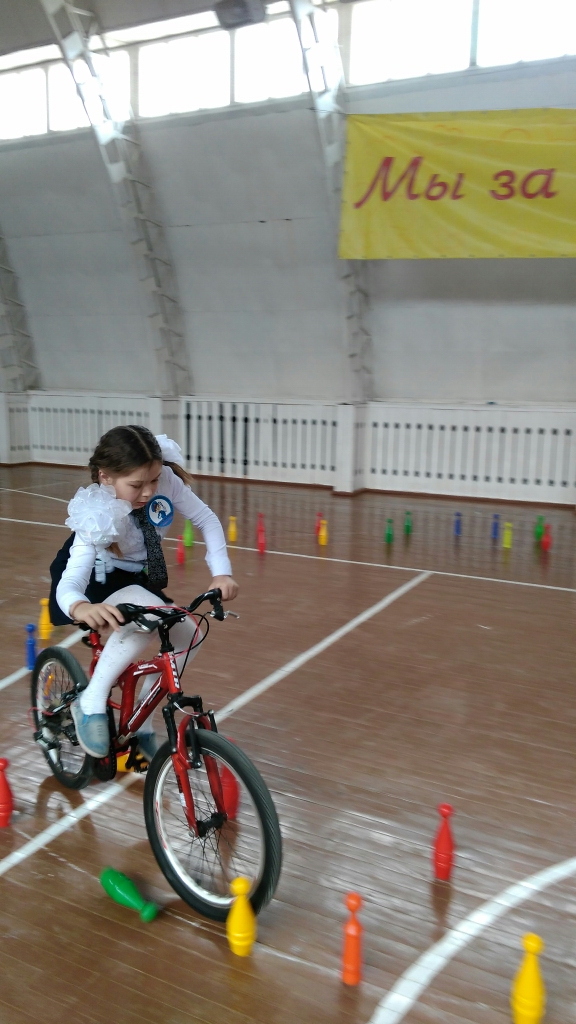 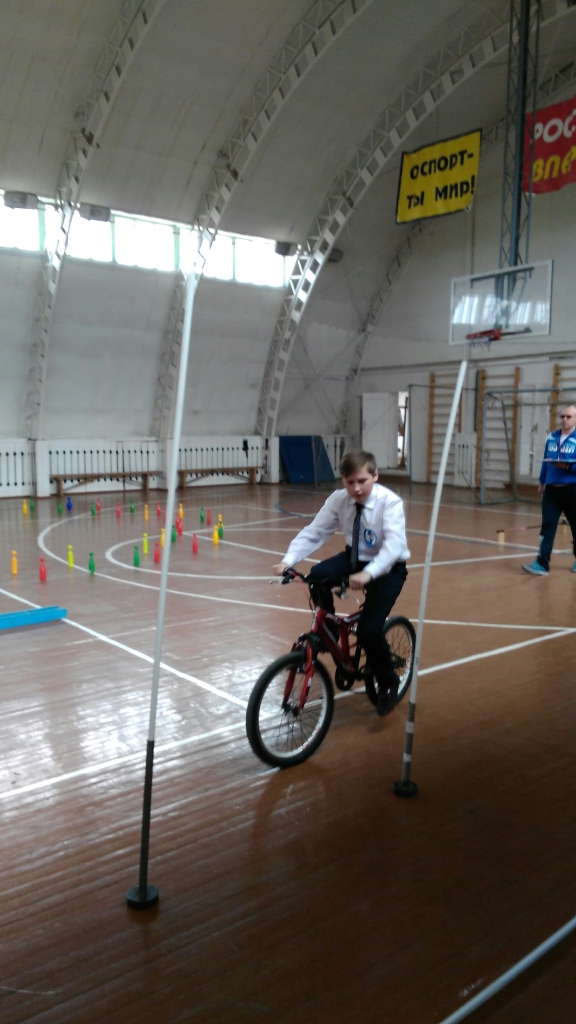 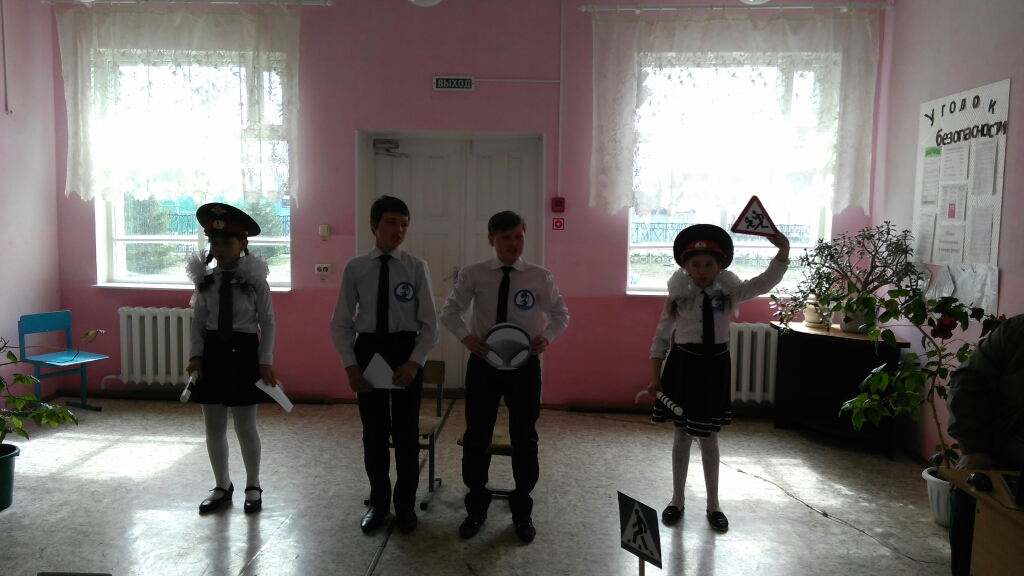 Конференция Первого доклада  1 место  (ученик Ульянов Иван, учитель Кравец Л.Ю.), участие 3 исследовательских работ и 1 проекта.
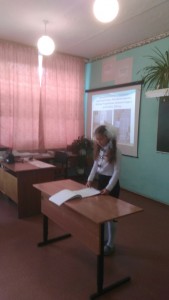 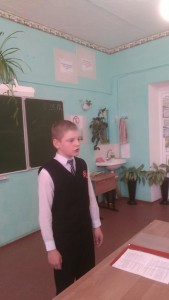 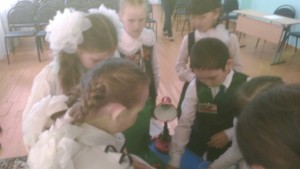 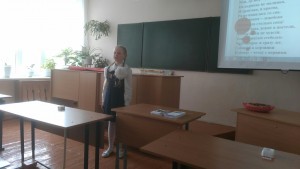 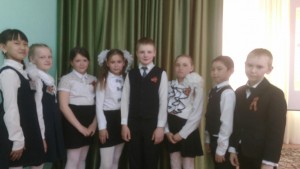 Конкурс «Джалильские чтения»:
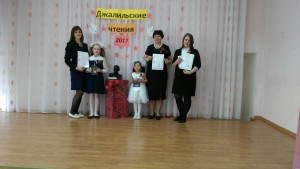 *3 место Зумарева Снежана, (учитель Пономарева К.В.), *3 место учитель Котельникова Т.В.*3 место родитель Ульянова ВС
Учебные сборы
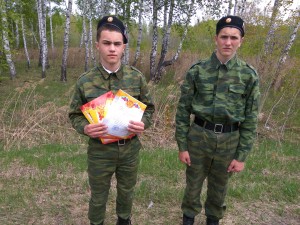 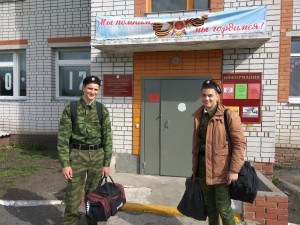 В этом году наш ученик был одним из лучших участников сборов. Он получил множество грамот и дипломов за различные достижения и благодарность родителям от военного комиссариата, 5 грамот в соревнованиях , ученик Камалутдинов К, (учитель Большаков М.В.)
Всероссийская  олимпиада школьников
На  школьном этапе  ВсОШ- многоразовое участие 286 (111%), одноразовое участие 32- 100% , 18 победителей, 30 призеров (качество проведения 17%).
На муниципальном этапе  ВсОШ  приняли   многоразовое участие 28, одноразовое участие 11 обучающихся. Призовое  3 место   по физической культуре  у ученика 6 класса Зумарева Сергея.
Организация  кружковой деятельности
В школе организованы и функционируют 19 кружков, из них 13  в рамках ФГОС.
59/59=100% обучающихся посещают  школьные кружки.
Дополнительное образование в ОУ:
В  рамках межведомственного  (сетевого ) взаимодействия  ОУ с РДШИ , с начала учебного года функционирует  кружок «Обучение игре на гитаре» под руководством  Торгашева  А.В.  , кружок посещали  5 учеников, итоги работы кружка были подведены на  отчетном  концерте  в рамках летней оздоровительной кампании
Кадровое обеспечение
В 2016-2017 учебном году в школе работали  13 педагогов . Средний  возраст учителей 
48 лет. Средний педагогический стаж работы учителей в школе  составил 25 лет.
В числе работающих педагогов ОУ:
- ведомственные награды имеют 4 человека (30 %)
По уровню образования:
- 8 педагогов (61%) имеют высшее образование,
- 5 педагогов (39%) среднее специальное педагогическое.
Имеют высшее и среднее специальное педагогическое образование 100 % педагогов.
По уровню квалификации:
Высшая квалификационная категория - 1 человек (26 %)
Первая квалификационная категория – 8 человек (61%)
Методическому росту педагогов способствовала аттестация, которую в 2016-2017
учебном году прошли  3 педагога.
Успехи педагогов
6 педагогов -100% от запланированных прошли курсовую подготовку
В конкурсе «Педагог года - 2017» - приняла участие учитель английского языка Кравец Л.Ю.– 4 рейтинг  на уровне базовой школы.
Участие в педагогических интернет – олимпиадах.
 Активное участие в МО по предметам, распространение собственного  опыта.
Руководитель МО  учителей литературы районного уровня – Большакова Л.П.
Руководитель МО уровня базовой школы по обществознанию  - Павлова Е.Н.
Методическая копилка на сайте ОО.
Публикации  личного педагогического опыта Павловой Е.Н.   в сборнике  «Педагогические чтения -2017»
 Награждения :  в этом учебном году  Грамотой Главы Ялуторовского района награждена Зумарева Т.А, Почетными грамотами Отдела образования  награждены : Большаков М.В.. Сирачева А.Н., Вахрушева Н.Ю.
В 2016-2017 учебном году приобретено
3 новых компьютера
Учебная литература, включая рабочие тетради школьников
Автобус
Создание условий для обучения детей
Косметический ремонт : в кабинетах, лестничном отсеке
Частично проведен ремонт входной группы, сантехники (замена 3 унитазов, сантехнических составляющих)
Замена светильников в кабинетах английского языка, русского языка, входной группы
Восстановлена часть школьного ограждения
В октябре будут установлены осветительные приборы по всему периметру школу.
Взаимосвязь с родителями
47 % родителей являются постоянными участниками школьных мероприятий. 
Форум «Большая перемена»
Квест-игра «Я люблю Ялуторовский район»
Масленица, 
День защиты детей, 
Спортивно – соревновательные мероприятия